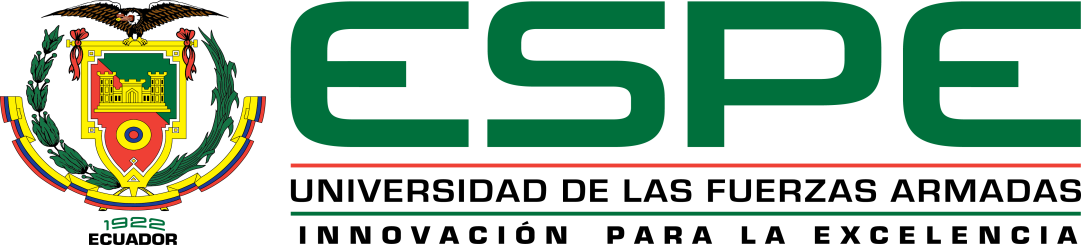 CARRERA DE INGENIERÍA EN ADMINISTRACIÓN TURÍSTICA Y HOTELERA
TEMA: LA IDENTIDAD CULTURAL COMO UN APORTE AL FORTALECIMIENTO Y DESARROLLO TURÍSTICO DEL VALLE DEL CHOTA

 
AUTOR: JURADO JUNA, KAREN NATHALY

 
DIRECTOR: MSC. HUARACA VERA, LUIS ERNESTO

SANGOLQUÍ

2019
TRABAJO DE TITULACIÓN, PREVIO A LA OBTENCIÓN DEL TÍTULO DE INGENIERA EN ADMINISTRACIÓN TURÍSTICA Y HOTELERA
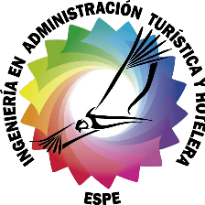 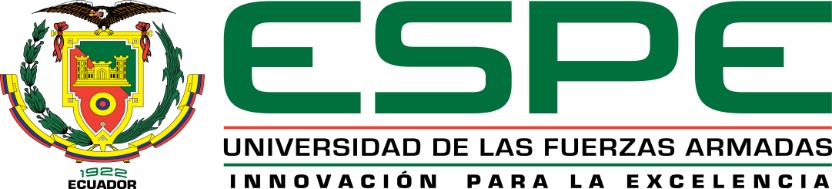 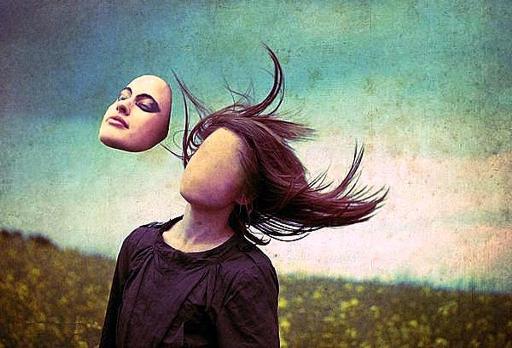 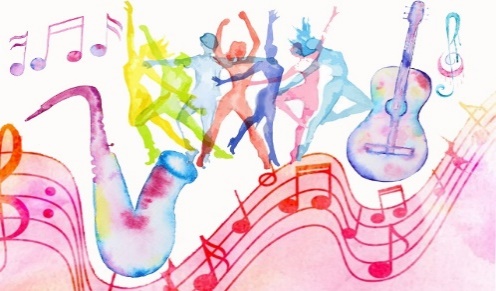 Problema
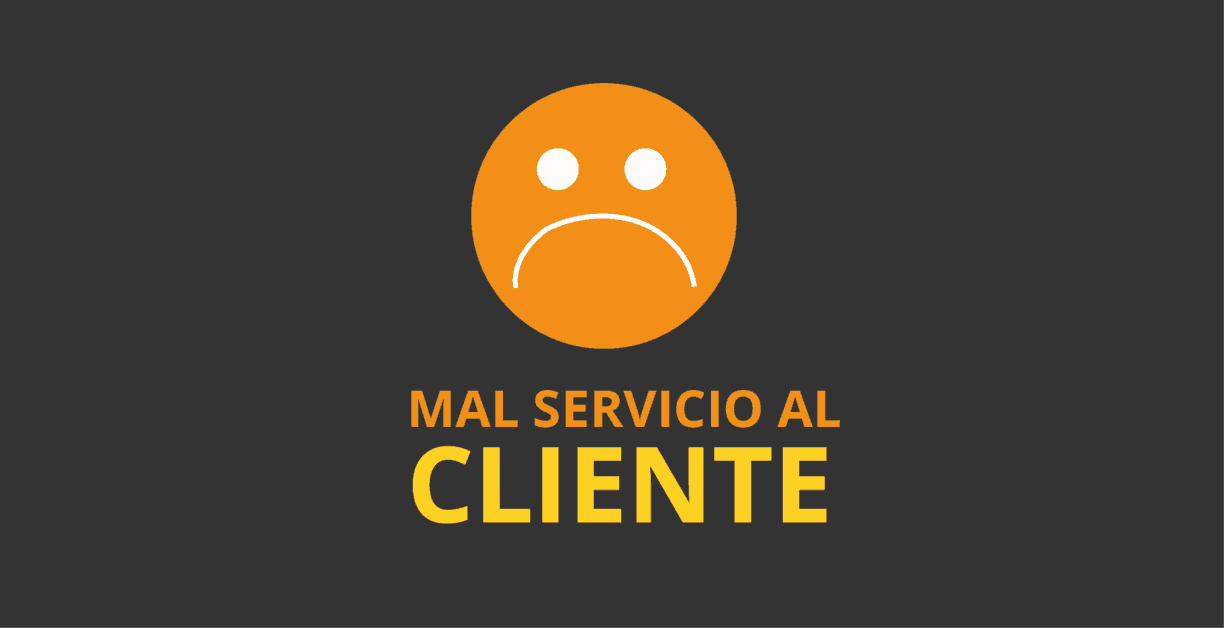 Pérdida de identidad
Poca demanda de proyectos enfocados con el arte
Afección al turismo y servicio
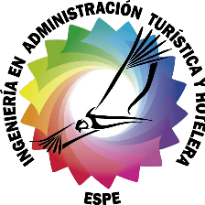 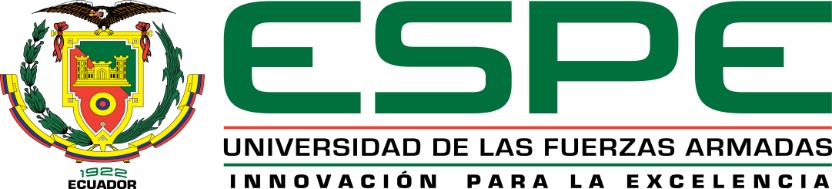 Analizar la identidad cultural del Valle del Chota para el fortalecimiento del desarrollo turístico.
Fundamentar el proyecto de tesis.
Diagnosticar la situación actual
Objetivos
Identificar las manifestaciones culturales
Analizar el comportamiento de la comunidad
Establecer alternativas de desarrollo turístico
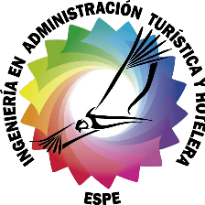 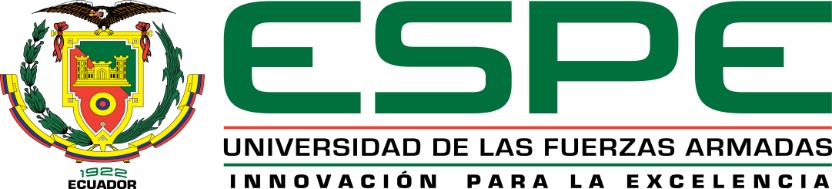 Marco Teórico
TEORÍAS
IDENTIDAD CULTURAL Y DESARROLLO
Teoría de la Identidad Cultural 
 Stuart Hall
Teoría del Desarrollo local Amartya Sen
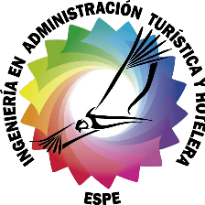 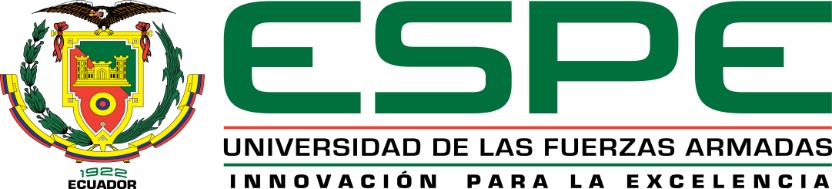 Turismo cultural una oportunidad para el desarrollo local - Sernatur
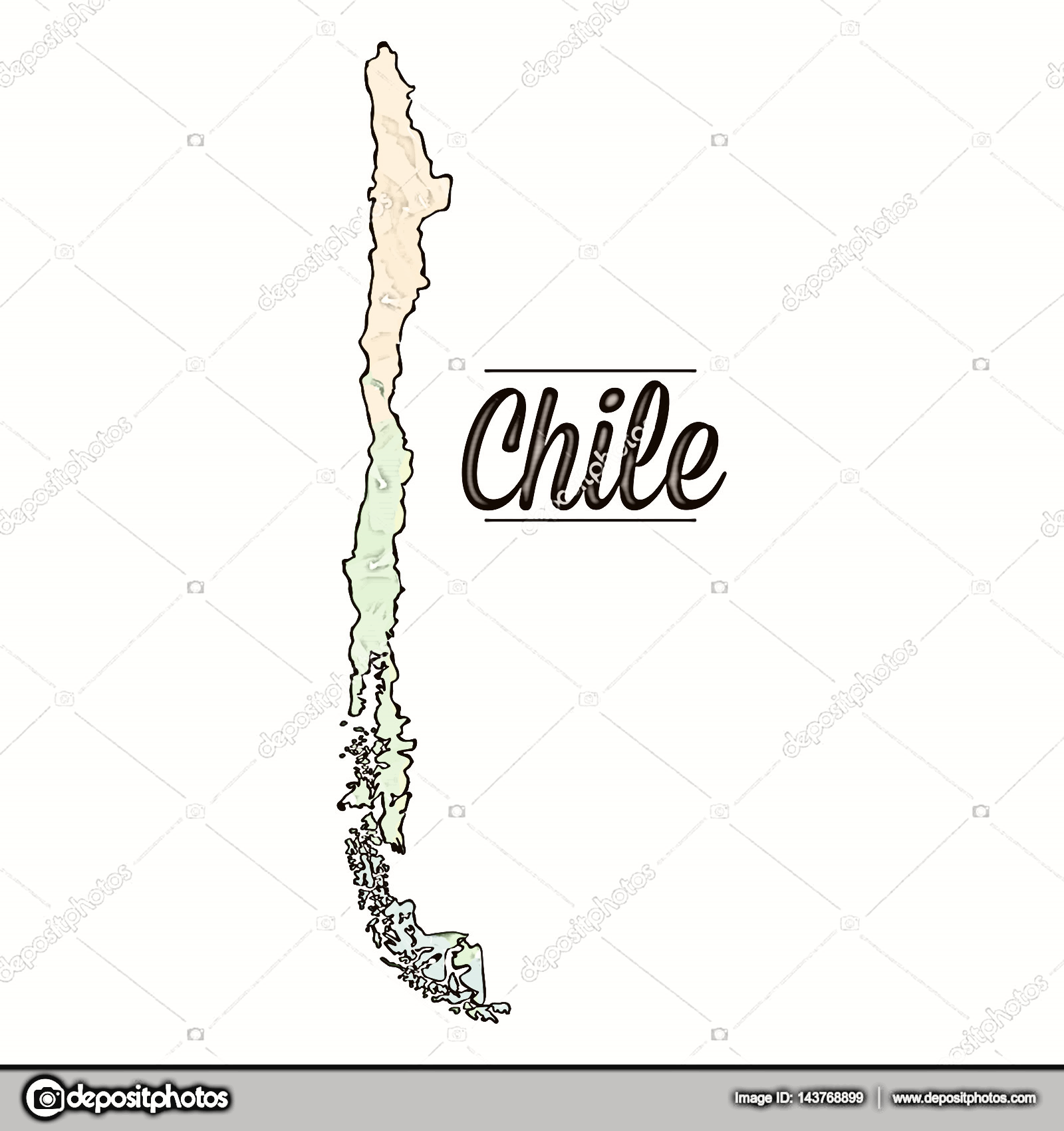 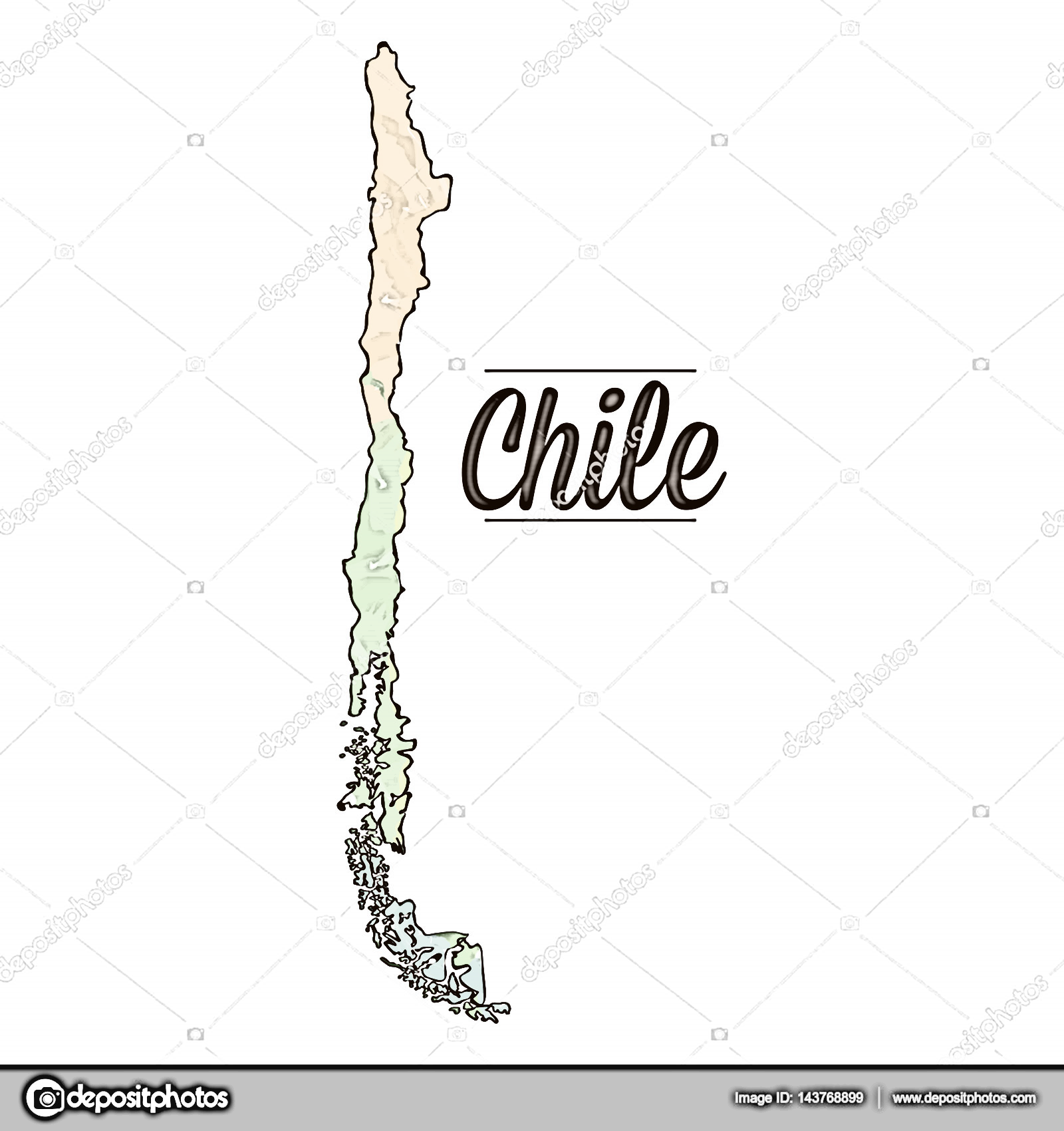 Marco Referencial
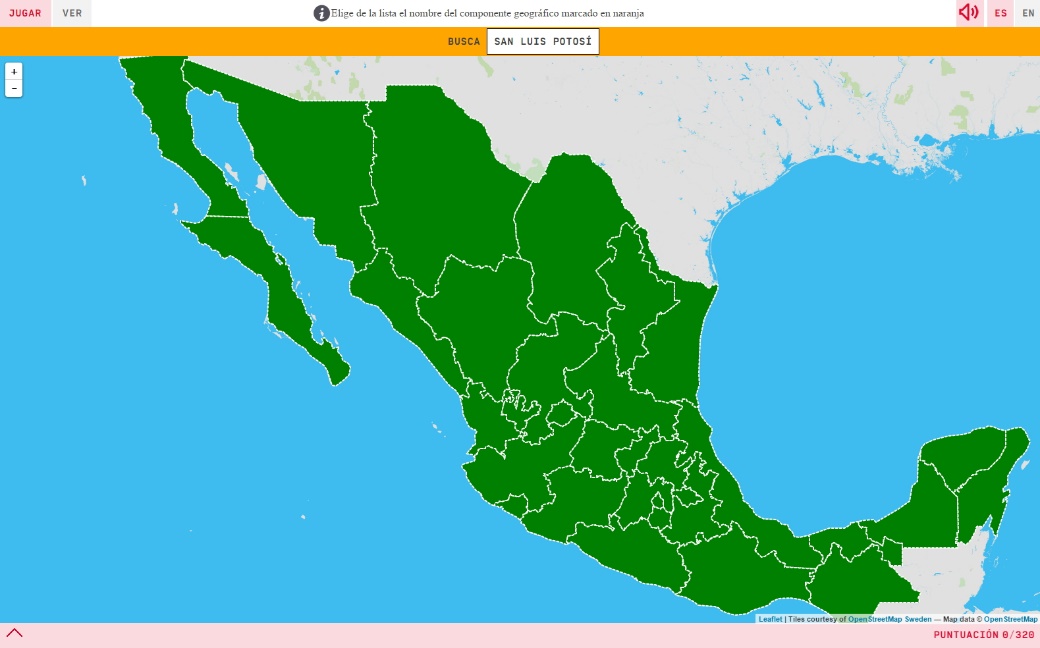 La construcción de una identidad cultural y el desarrollo del turismo en México –Rafael Guerrero Revista Pasos
Tomar medidas aplicadas en Europa u otros lugares y querer emplearlas en América Latina sin considerar sus características específicas.
x
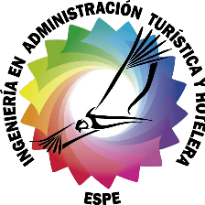 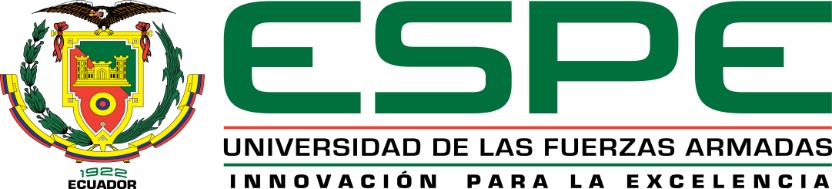 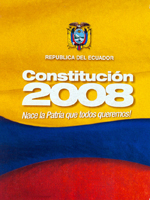 Normativa
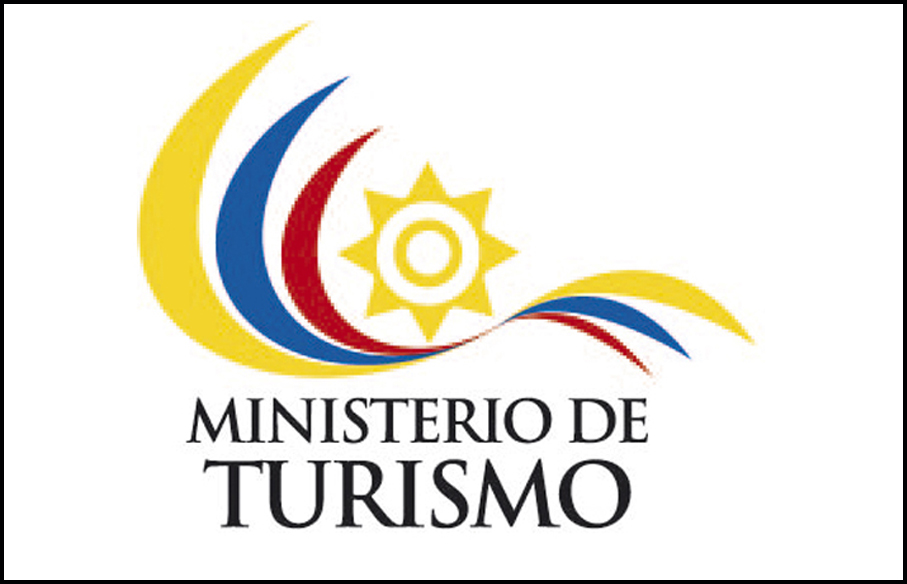 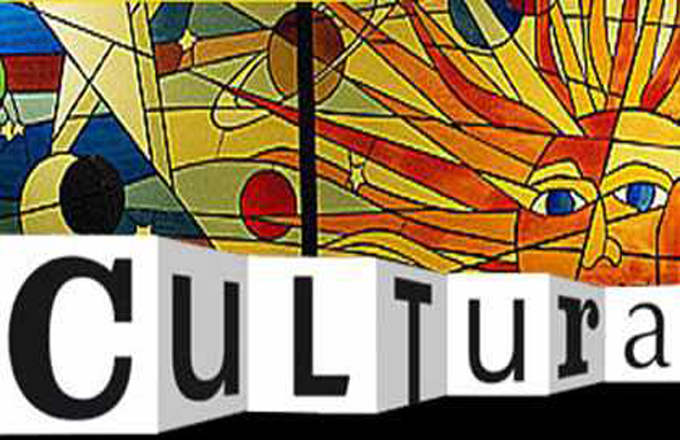 This is a sample text. Enter your text here.
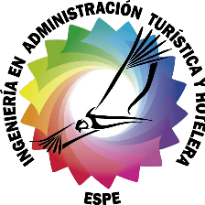 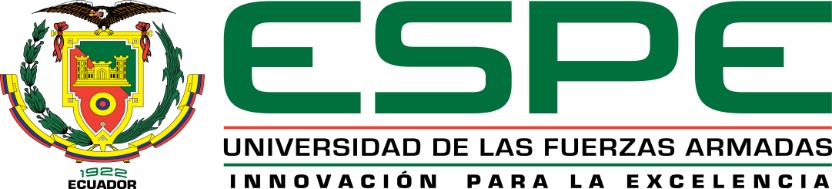 Diagnóstico
15.90° C
Situacional
181.175 
habitantes
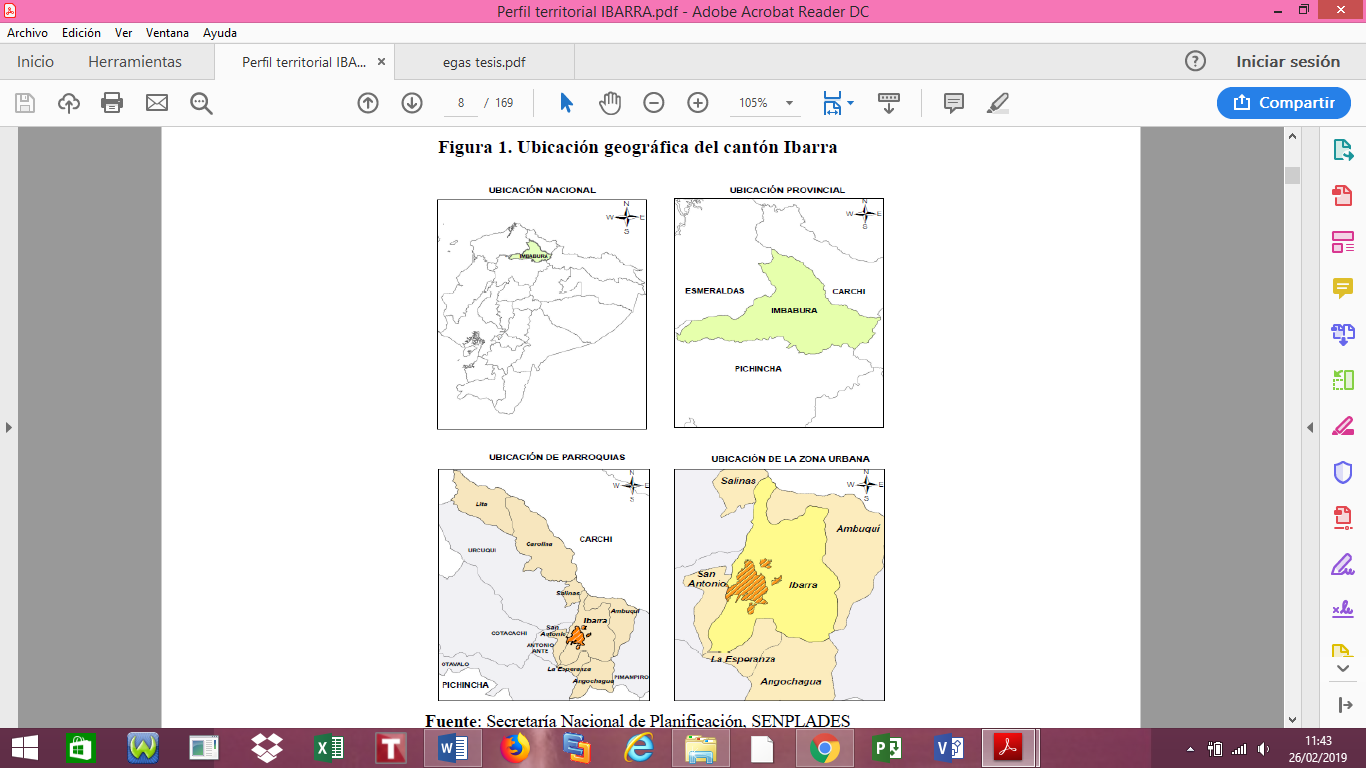 1162.22 km
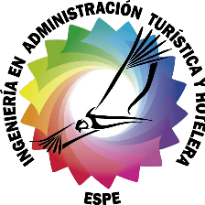 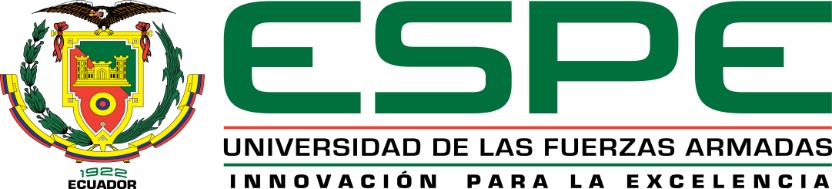 Fuente: (GAD Ibarra, 2015)
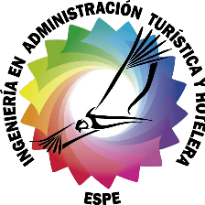 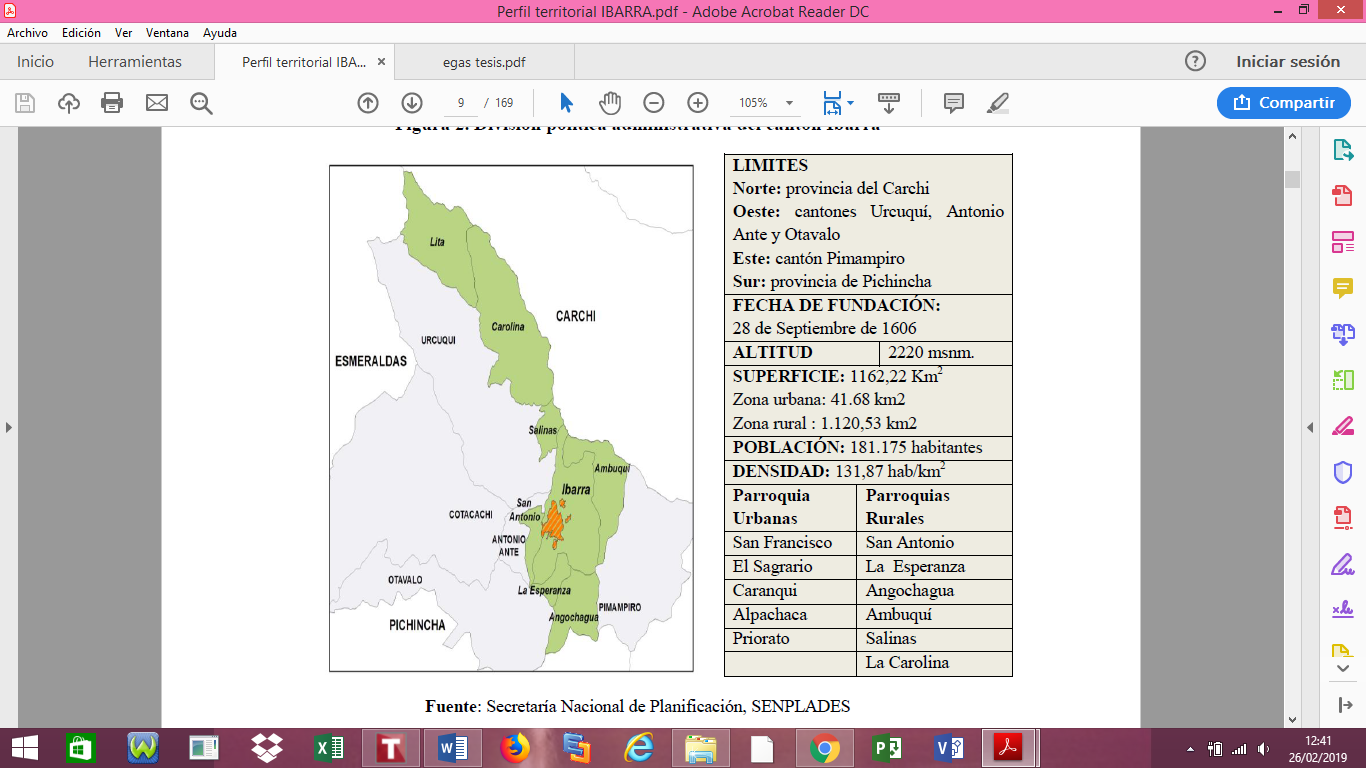 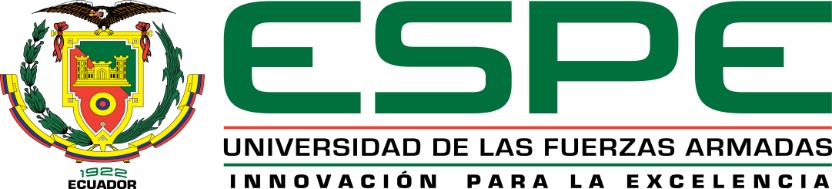 El Chota, Carpuela y el Juncal
Situacional
Diagnóstico
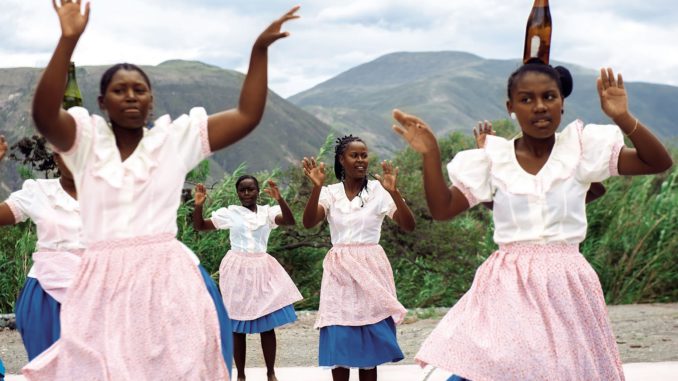 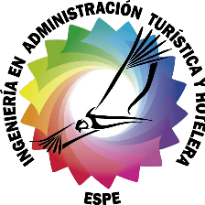 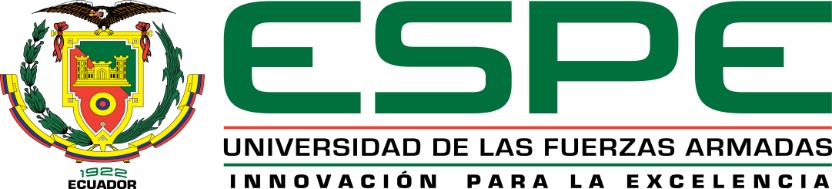 Marco Metodológico
Cobertura de las unidades de análisis
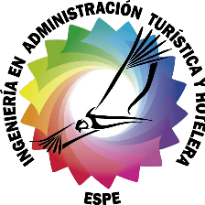 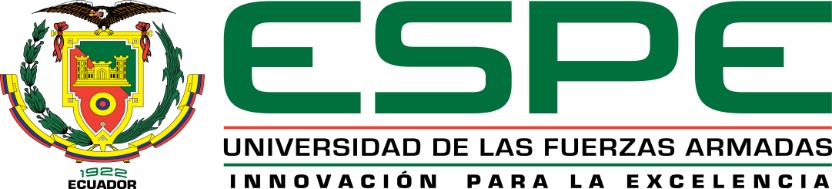 Muestra
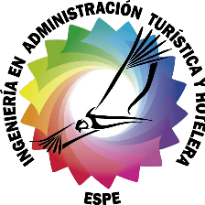 Resultados
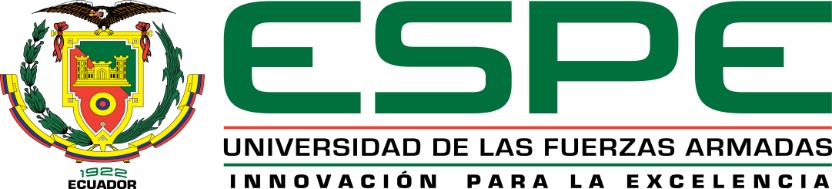 La identidad cultural se define como un sentido de pertenencia a un grupo social con el cual se comparten rasgos culturales, como costumbres, valores y creencias.
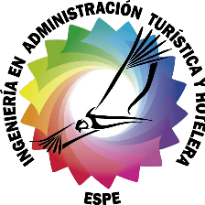 Resultados
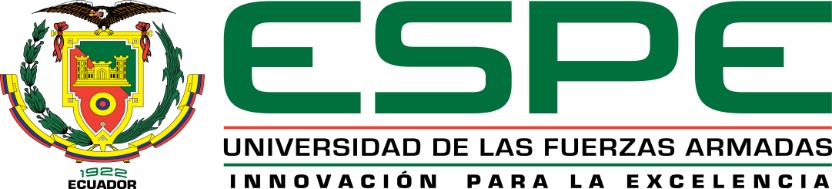 La identidad cultural es un factor importante para el desarrollo turístico de un territorio
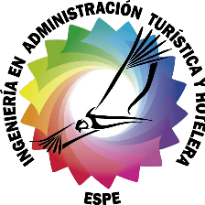 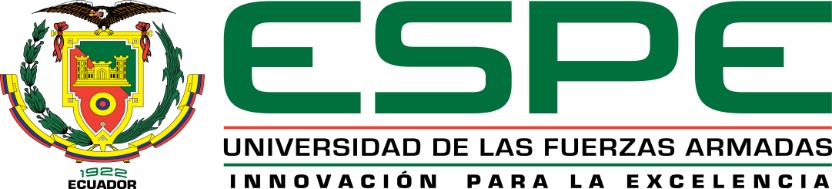 La identidad cultural se pierde con el tiempo porque las generaciones actuales prefieren adaptarse a lo moderno más que a sus raíces, pero también debido a la mínima difusión de las costumbres y tradiciones. El desconocimiento juega un papel importante en este problema, al igual que la influencia de la tecnología y la migración a las grandes ciudades. 


La opinión de los residentes de la comunidad, como de sus líderes es fundamental a la hora de realizar un proyecto de investigación ya que de esta manera se identifica las necesidades y requerimientos que desean. Por tal motivo el presente trabajo investigativo tomó en cuenta instrumentos como la encuesta y la entrevista.
Conclusiones
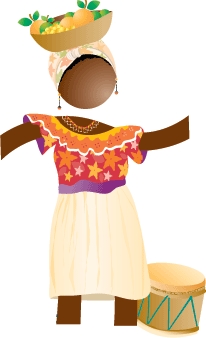 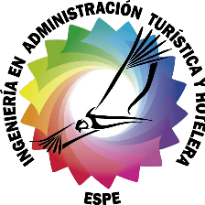 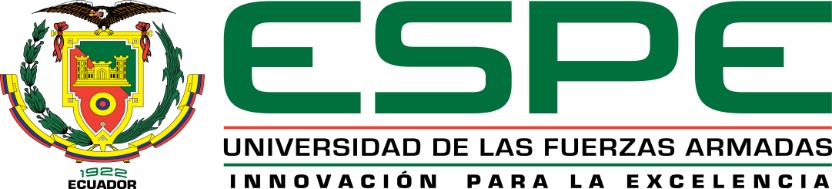 Al efectuar un diagnóstico de la situación actual del lugar, se determinó que la identidad cultural en cierto grado aún sigue vigente y no ha desaparecido por completo por lo que en la presente investigación, se ha generado una propuesta para difundir las costumbres y tradiciones a través de un festival.


Esta investigación contribuye a mantener la identidad cultural ya que a partir de la información aquí recolectada se pueden generar nuevas iniciativas y proyectos que puedan rescatar la cultura y tradición de un país.
Conclusiones
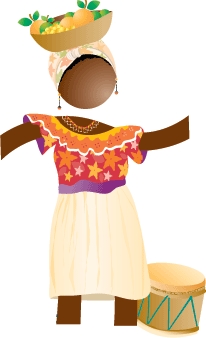 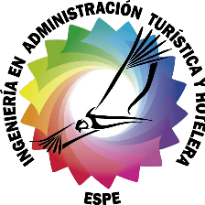 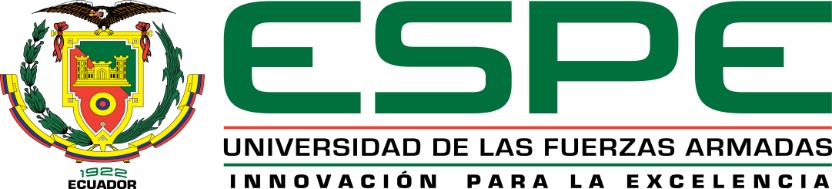 Al Municipio de la parroquia Ambuquí, ser el encargado de llevar a cabo eventos, ferias, talleres culturales, principalmente impartidos a niños y jóvenes.


El Ministerio de Cultura y Patrimonio, debería mejorar sus sistemas de información cultural y regularlo a sus políticas para un control mejorado; además sería importante apoyar con recursos financieros en el proceso de actividades que se realizarán en futuro para el mejoramiento de la parroquia.
Recomendaciones
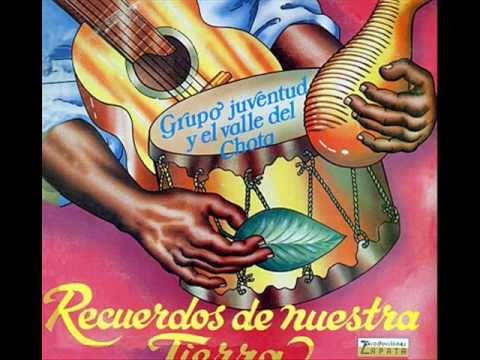 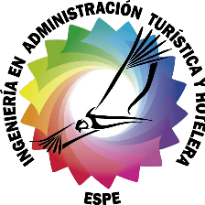 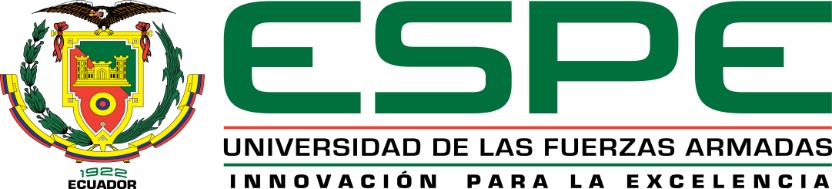 Se recomienda a las asociaciones del Valle del Chota que tomen en cuenta el análisis realizado en el presente trabajo para que en conjunto con las autoridades de la parroquia se generen nuevos correctivos para prevenir la pérdida de identidad cultural y así poder conservarla.  


Las autoridades deben facilitar el trámite de los permisos pertinentes para la ejecución de las diferentes actividades propuestas, puesto que se deja como base el presente trabajo de investigación en donde se realizaron los respectivos análisis en donde se manifiesta una pérdida de identidad progresiva que se ha generado en el Valle del Chota.
Recomendaciones
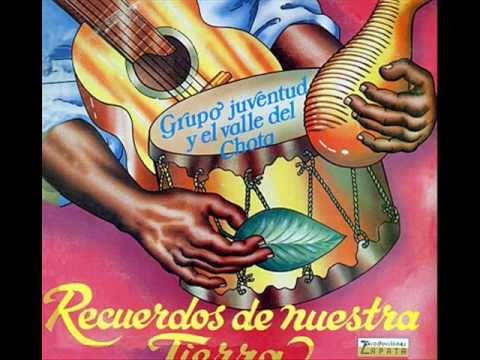 Muchas Gracias